Neurotransmissions in the Central Nervous System

Prof. Alhaider
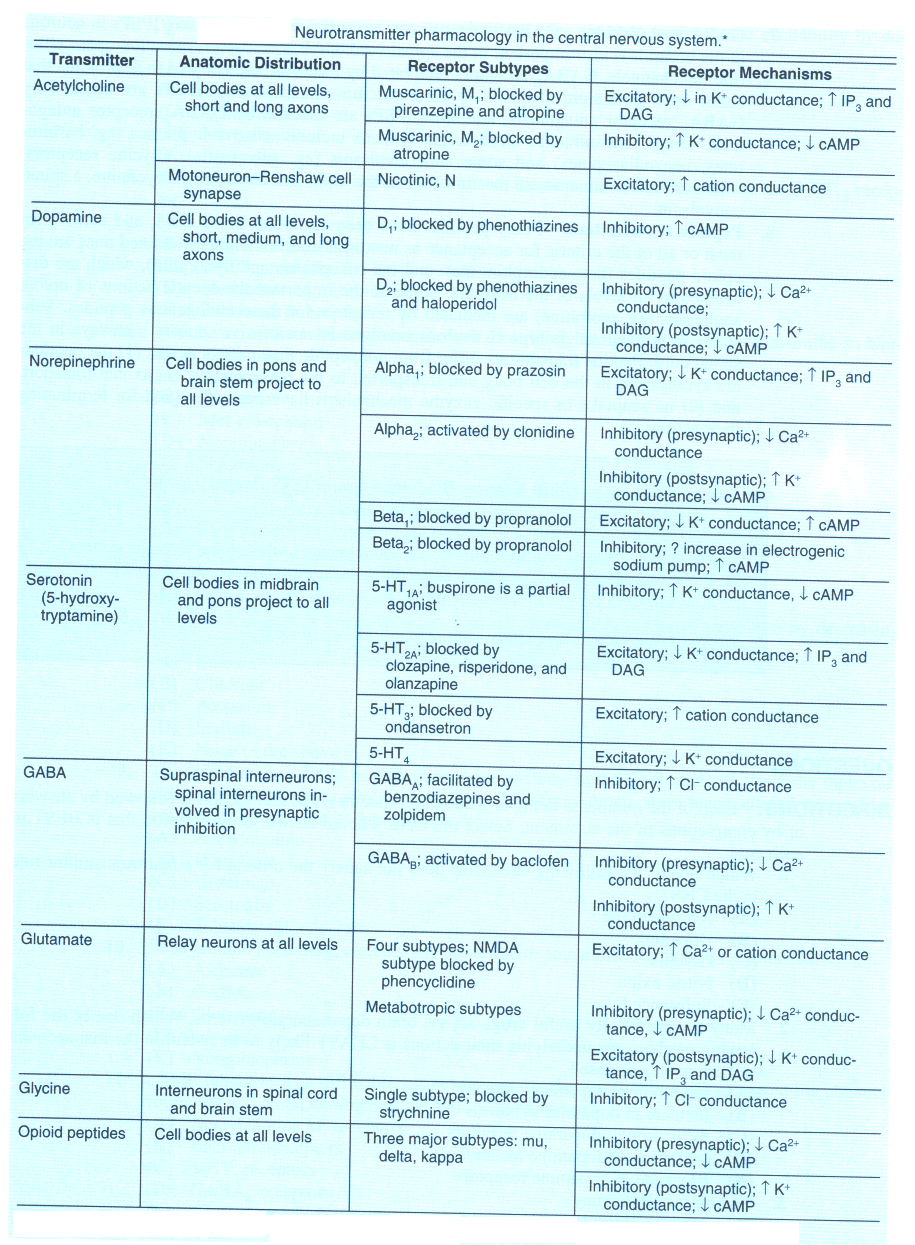 What is the importance of understanding the type of neurotransmitter in the CNS?

	- To understand the etiology of            	diseases.
	- To suggest the best drug (s) to 	be used.
	- To understand the other clinical 	uses of any particular drug.
Norepinephrine ( NE)
Mode Disorders and Neurotransmissions
Affective Disorders		


		NE					                 NE

        Mania				                   Depression

Rx    Drugs that decrease NE                          Drugs that increase NE

  What is the evidence to support this theory?.
Answer:
Antidepressant drugs act by increasing NE or 5-HT or both while mania could be managed by drugs that decrease central NE
Drugs that deplete or decrease  NE or 5-HT (reserpine; Clonidine; Mehtyldopa)
	lead to depression while drugs that increase NE like amphetamine may give rise to manai
Serotonin ( 5HT)
Although the CNS contains less than 2% of the total  serotonin in the body, serotonin plays a very important role in a range of brain functions  including :
Mood control
Regulation of sleep
Pain perception
Diseases that are influenced by derangement of 5-HT:
Affective Disorders
Schizophrenia 
Obsessive Compulsive Disorders
Generalized Anxiety 
Nausea and Vomiting (Rx by 5-HT3 antagonists)
Dopamine
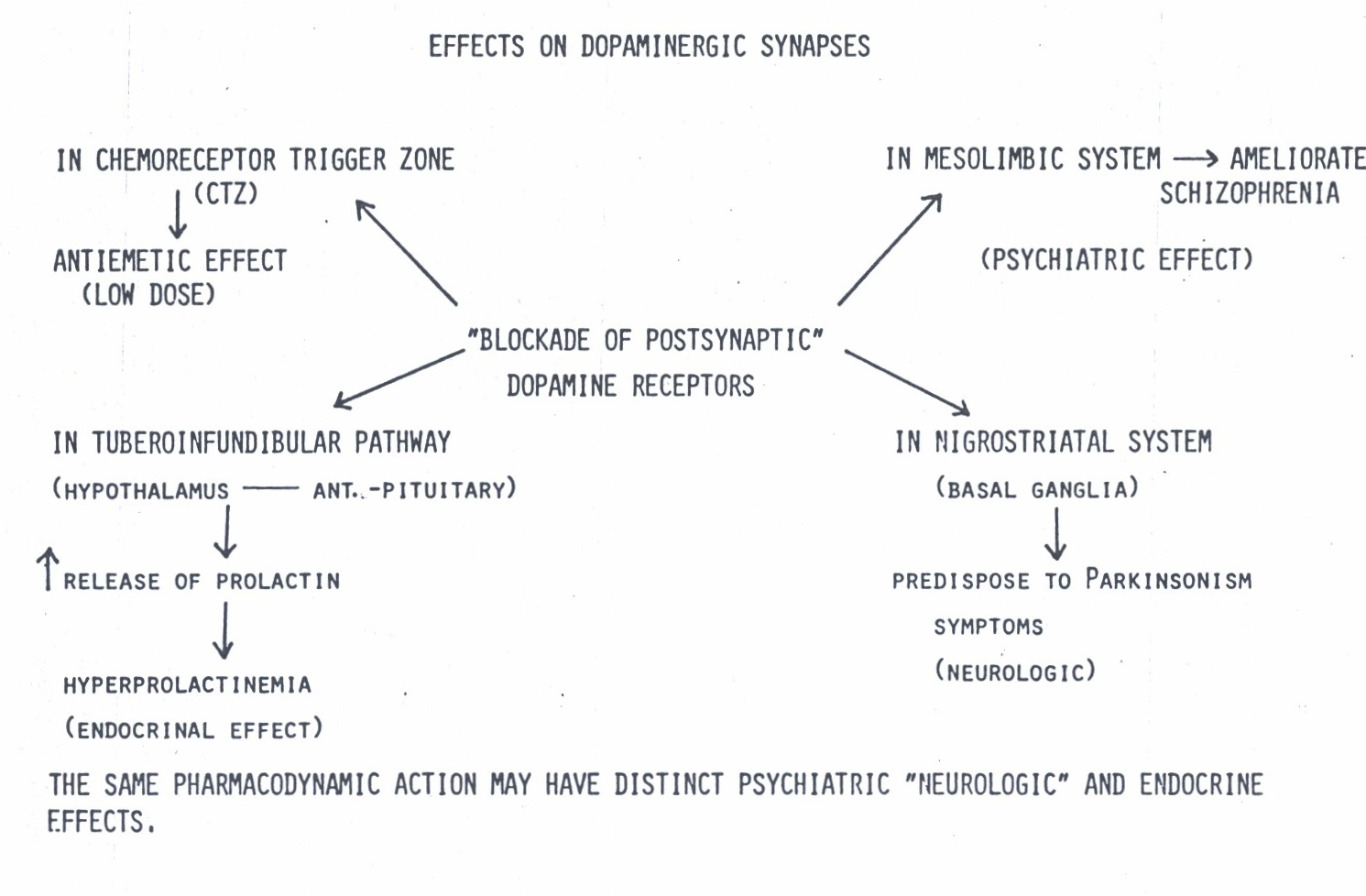 What are the diseases that influenced by dopamine?

	Schizophrenia
	Parkinson Disease 
	Nausea and Vomiting
	Infertility
Acetylcholine: 
Is Acetylcholine an inhibitory or excitatory neurotransmitter?

Does acetylcholine has any role in the CNS?

What are the CNS diseases that linked to ACH derangement?
Role of Acetylcholine in the CNS
ACH is thought to be involved in cognitive functions such as : 

   memory 
    arousal  
    attention.
What are the CNS diseases that linked to ACH derangement  ?
Damage to cholinergic receptors (muscarinic)  is associated  with memory deficits as in Alzheimer,s disease

Increase  brain level  of ACH predispose to Parkinson,s disease
Glutamic acid
Glutamic acid 
      is an excitatory neurotransmitter 
    
     Increase in its level predispose
     			to epilepsy
GABA
GABA             	
    is an inhibitory neurotransmitter 
 
        Decrease in GABA level is 
        associated with epilepsy .
Conclusion:
With out understanding the involvement of neurotrasmittors in the etiology of CNS diseases, Doctors could not select the proper drug (s) for any particular disease.